Documento : En búsqueda de la formalidad
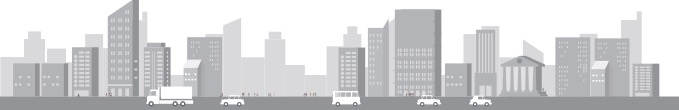 INDICE
PÁGINAS

3 a 6
7 a 11
12 a 15
TEMA

Antecedentes
Resultados de la Encuesta
Propuestas y Conclusiones
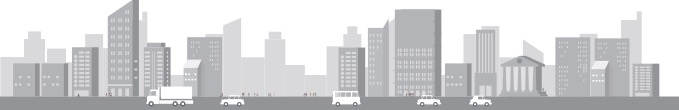 Con la nueva Reforma Laboral en materia de Contratación  de Personal debemos lograr 3 objetivos:

1.- Mantener y fomentar el crecimiento del Empleo Formal.  
2.- Detener la Evasión y Elusión fiscal.
3.- Mejorar las condiciones de trabajo y calidad del  empleo.

No podemos no lograrlo y menos ahora que recuperar la  economía de la Gente y del País tomará más de 3 años.

Para consultar la propuesta de Reforma de la AMECH,  
visite el micrositio:
www.amech.mx
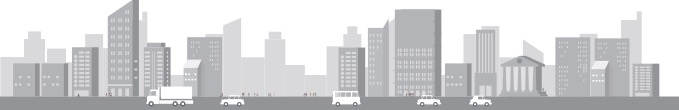 En México hay más trabajadores y patrones en la  Informalidad que en la Formalidad.
Patrones
Trabajadores
De acuerdo con las cifras  del INEGI hay 30 millones de  empleados en la  Informalidad contra 24 en la  formalidad.
Es decir, sólo 4 de cada 10  trabajadores son los que  aportan a la seguridad  social.
Por otro lado, hay más de
2.9 millones de patrones. De  los cuales, de acuerdo con el  IMSS sólo 1 millón tienen  inscritos a sus empleados en  el Seguro Social.
De igual forma, sólo 4 de  cada 10 empleadores dan  seguridad social a sus  empleados.
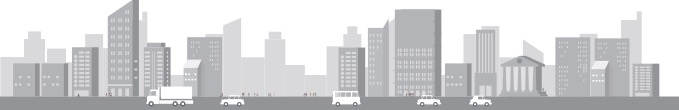 Clasificación de los Empleadores formales por  tamaño de empresa.
El 95% son micros y pequeñas empresas.
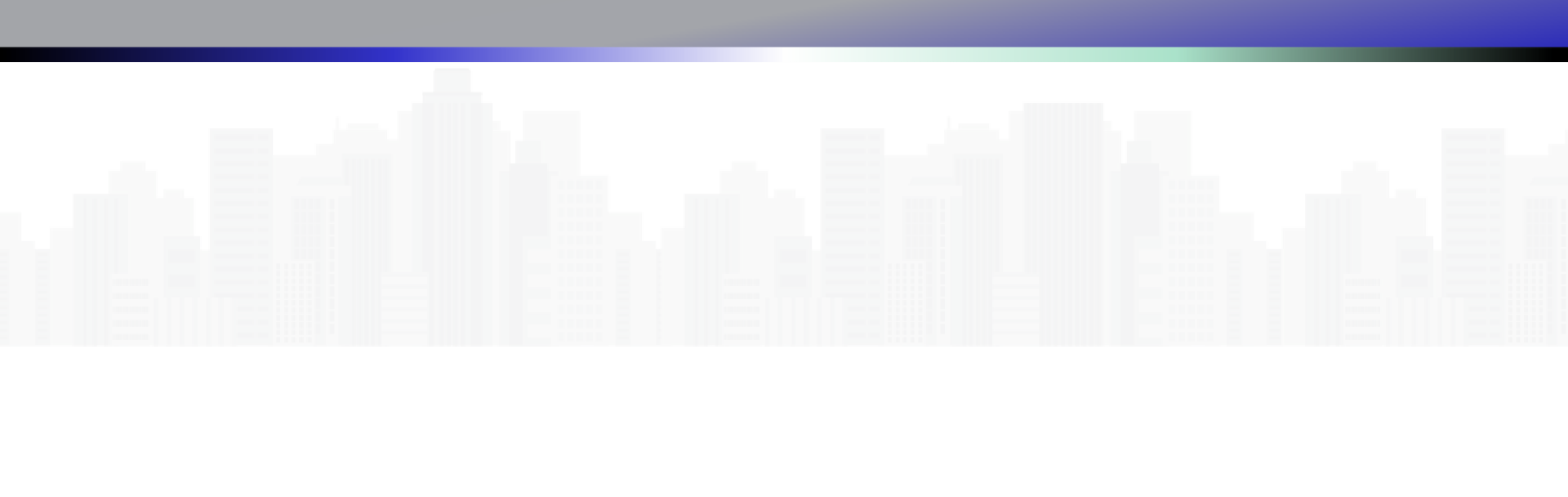 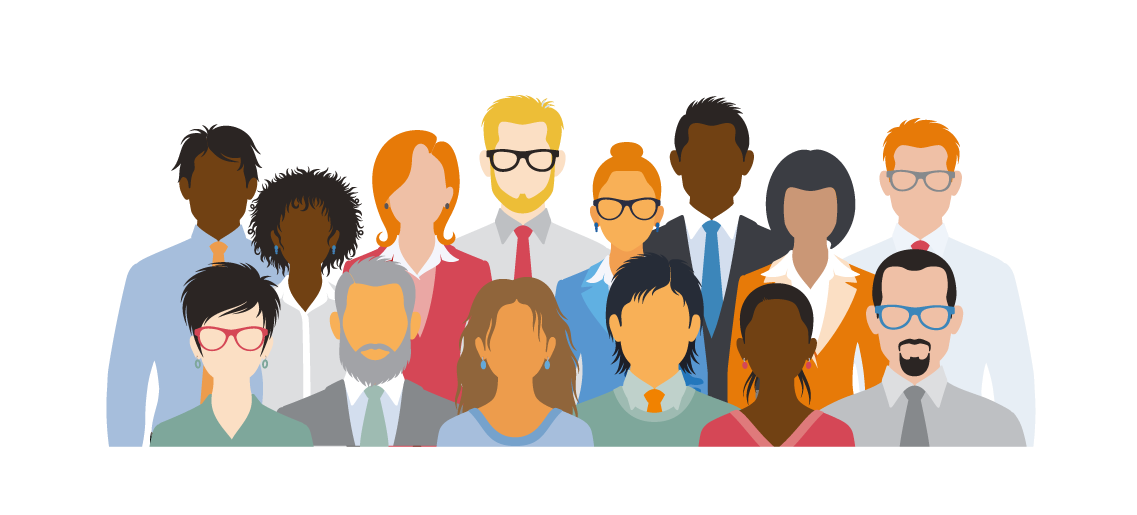 Ya es una realidad que hay más empleados y patrones en la informalidad.
Al prohibir el esquema de subcontratación, los 4.6 millones que trabajan a través de  esta modalidad, de conformidad con los datos del INEGI, tendrían que ser  contratados de otra forma y la tendencia es que sólo a 4 de cada 10 les darán  seguridad social.

El problema es que al no cerrarse las otras opciones que hay de contratación, a  través de las cuales no se paga seguridad social y en algunos casos inclusive no  se paga ISR la gran mayoría de los empleados van a ser contratados a través de  estos esquemas, como son: Honorarios, Asimilados a Salarios, Derechos de Autor,  Pago a través de Cooperativas y Sindicatos, Primas de seguros, Utilidades, etc…

Al no cerrar la puerta a la evasión y elusión fiscal se incrementará el número de  trabajadores sin seguridad social, Infonavit, ahorro para el retiro ...
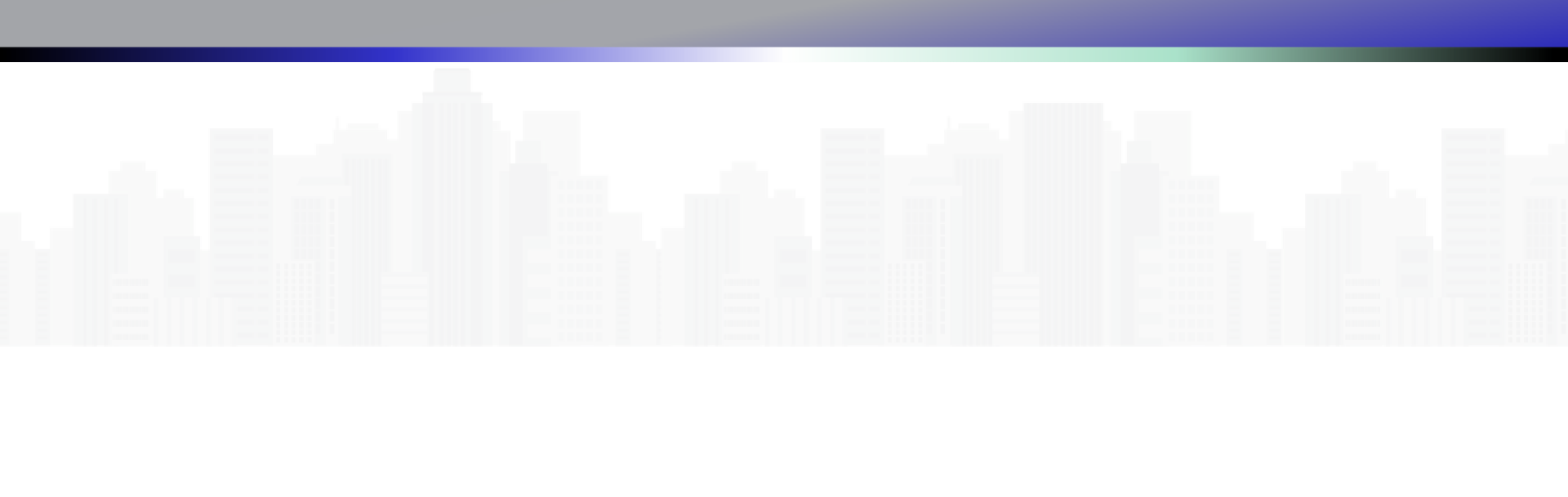 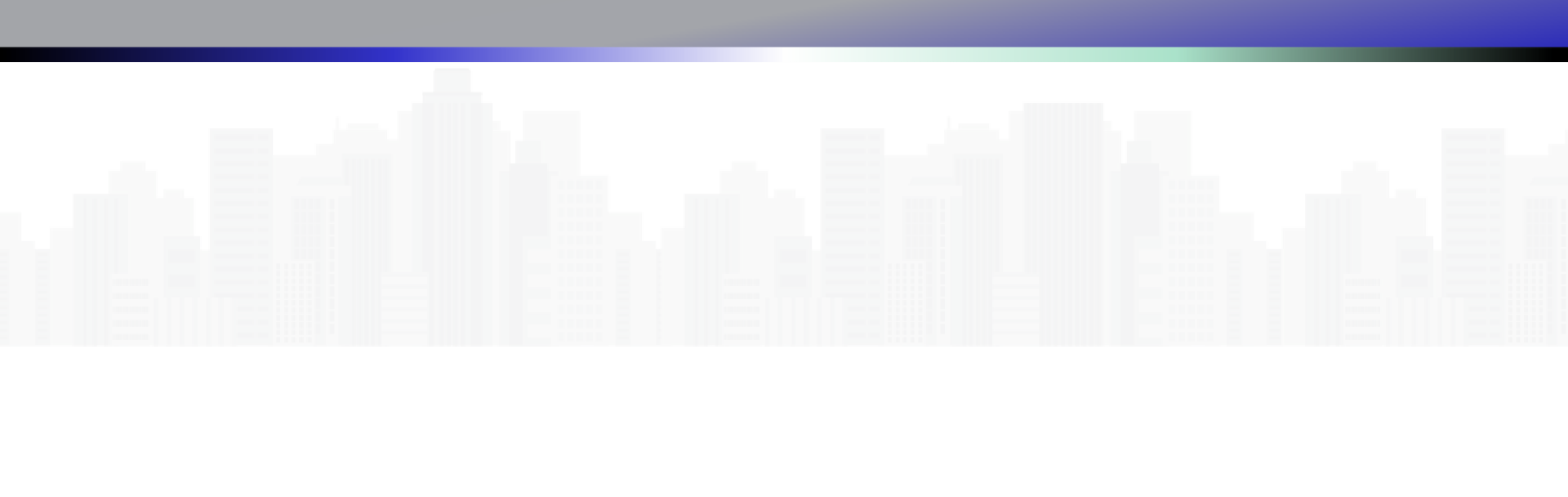 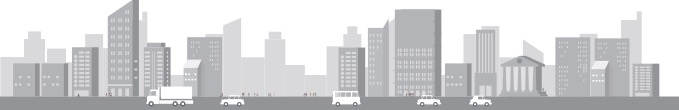 Dada la iniciativa de Reforma que prohíbe la subcontratación de  personal…
Se hizo una encuesta en enero del 2021 preguntando a más de 3,500 Empleadores  de todos los sectores, tamaños y de todos  los Estados.
La preguntas que se hicieron :

¿Vas a continuar empleando a los trabajadores que tienes por Outsourcing?
¿A todos o qué porcentaje?

De prohibirse la subcontratación, ¿cómo o en qué modalidad los contratarías?

Qué porcentaje como Empleado directo,  Servicios Especializados, Honorarios,  Asimilados a Salarios y Otros esquemas.
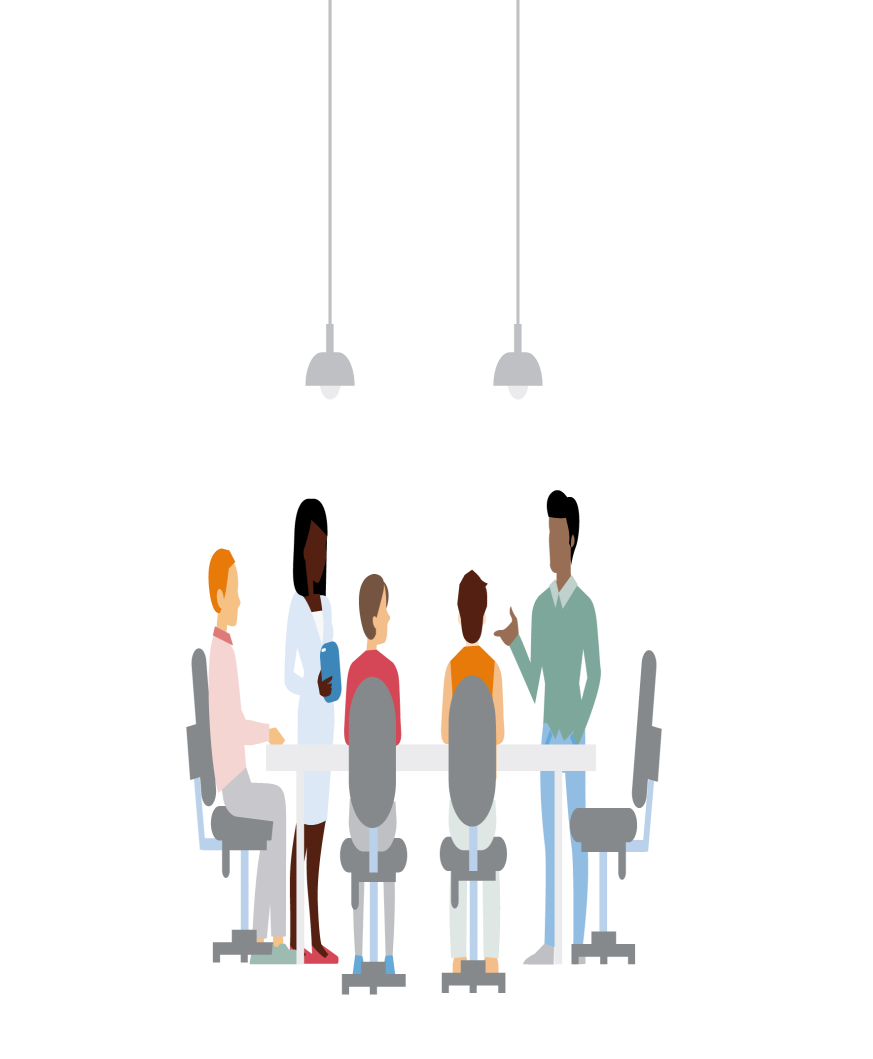 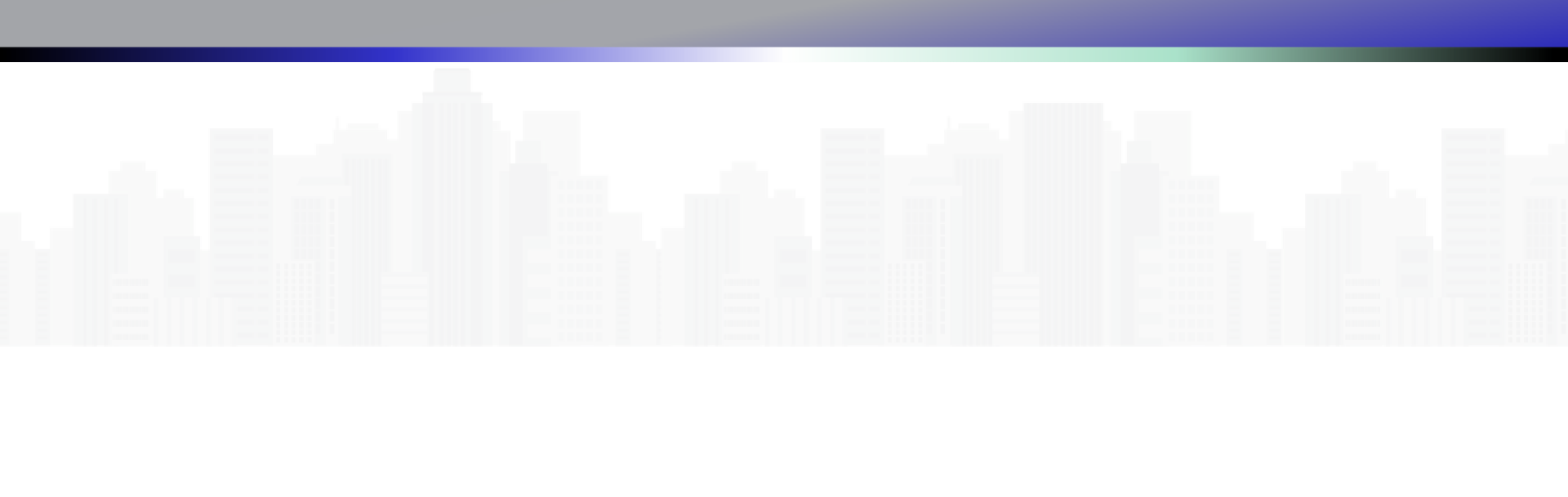 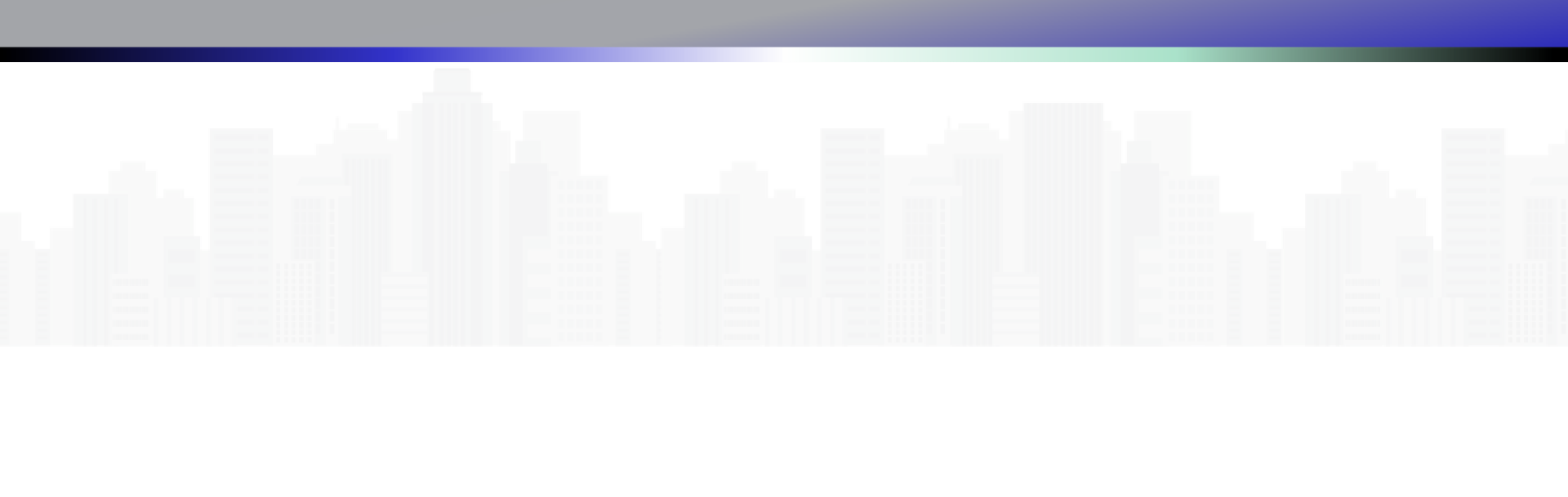 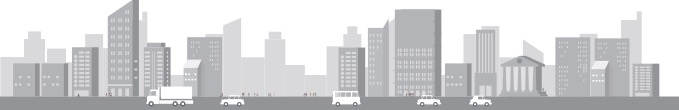 RESULTADOS DE LA ENCUESTA
POSITIVOS
Más del 90% de los empleadores, sí  están dispuestos a contratar a los 4.6  millones de los empleados que hoy  ya tienen por outsourcing, pero a  través de diferentes esquemas.

Al 30%, es decir 1.4 millones, les  ofrecerían ser empleados de base.  Esto ocurriría en la empresas  medianas y grandes.

En este caso podría inclusive  resolverse, para este grupo  problemas como el subregistro de  sueldos y cortes de antigüedad, lo  que beneficia en pago de impuestos y  calidad del trabajo.
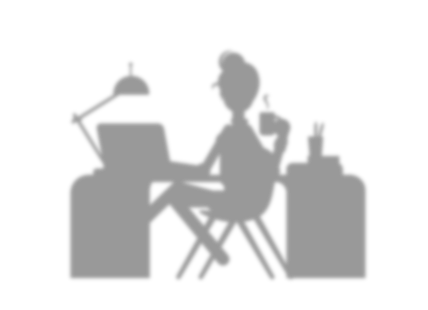 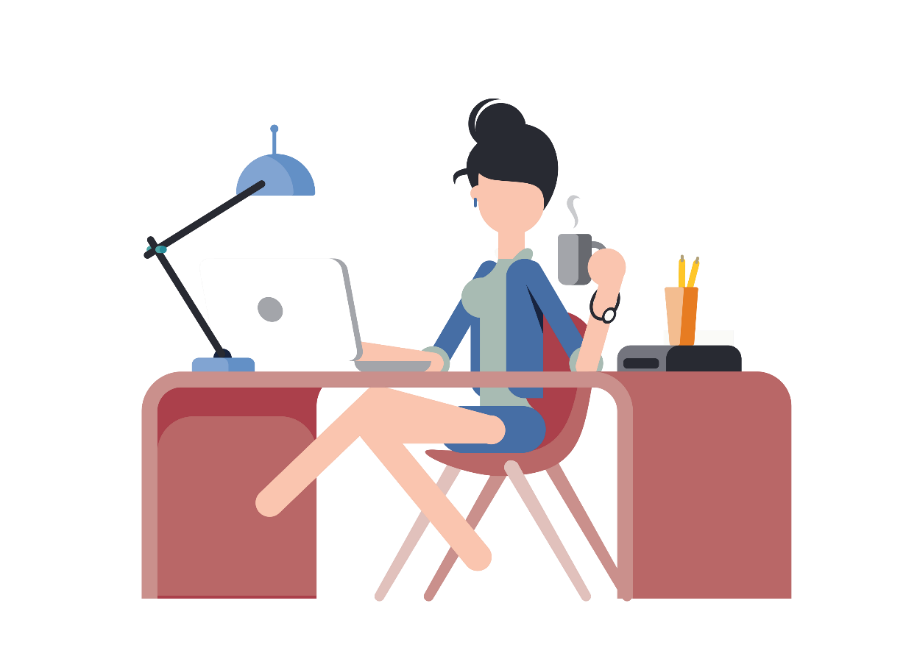 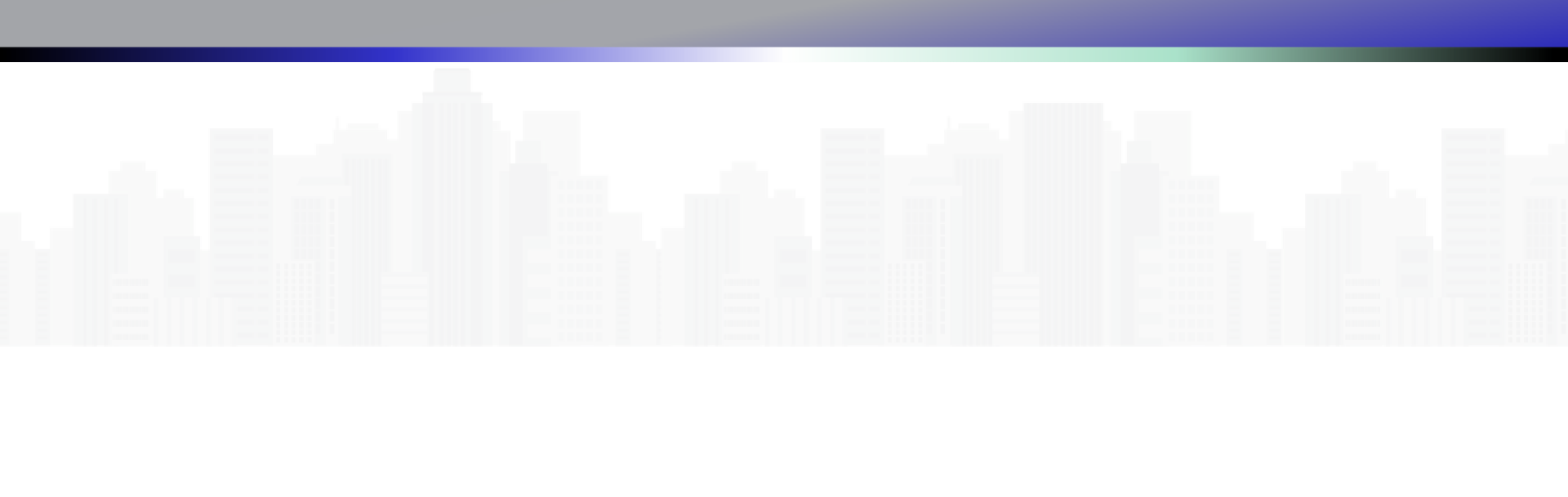 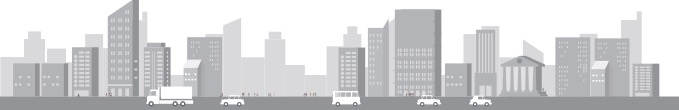 RESULTADOS DE LA ENCUESTA
NEGATIVOS
Un 10% de los empleados por  outsourcing, es decir 460 mil, se  perderán o serán contratados a través  de esquemas que no pagan impuestos  como son cooperativas y sindicatos.

Un 60% o sea 2.7 millones sería  contratado por honorarios y  asimilados a salarios, para disminuir  entre un 25% a 30% la carga patronal  o costo salarial. Esto ocurriría sobre  todo en las mipymes.

Los principales sectores que no  contratarán en forma directa son  Servicios para Empresas, Comercio,  Construcción y el Campo.
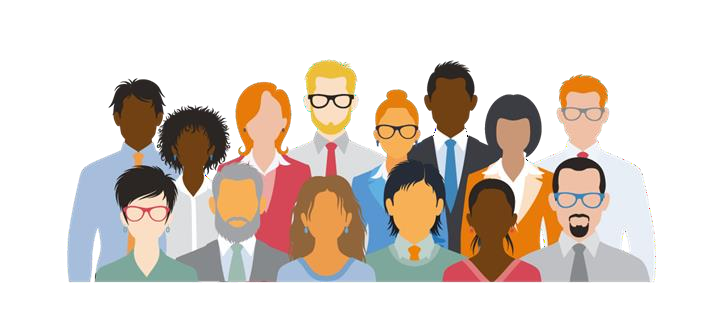 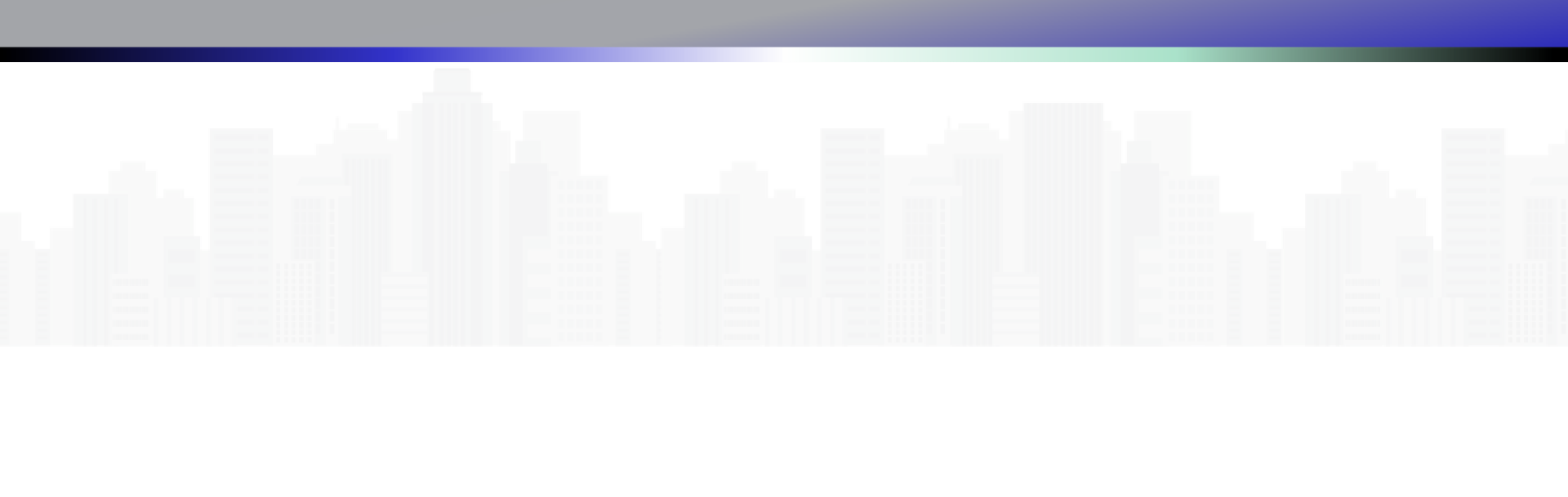 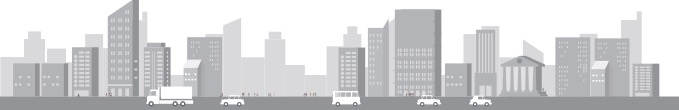 Por otro lado, al prohibirse la subcontratación de personal qué  pasará con los 4.6 millones de trabajadores que hay por Outsourcing ¿ Se quedarán en México? ¿Los trabajadores qué harán?
Sabemos que a mayor informalidad en el empleo en un País, mayor también  es su migración laboral a otros países, donde pueden aspirar a mejores  sueldos y a tener seguridad social. Así que puede fácilmente deducirse que  muchos trabajadores al verse en la informalidad estarían buscando la  migración laboral a USA, obviamente sin VISA de trabajo. En este caso sería  más grave porque los contratos laborales de los más de 4.6 millones estarían  concluyendo simultáneamente. Esto genera un riesgo adicional de perder  mano de obra calificada y problemas en la relación bilateral y con el TMEC.
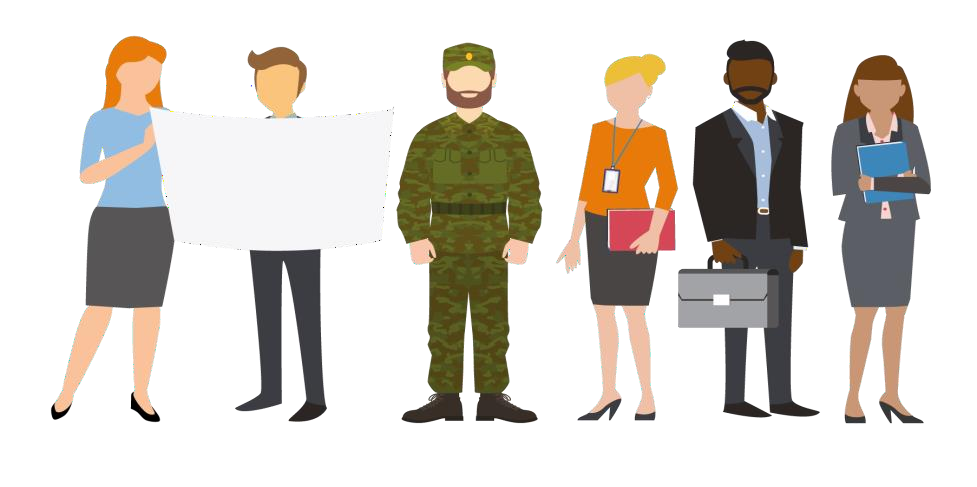 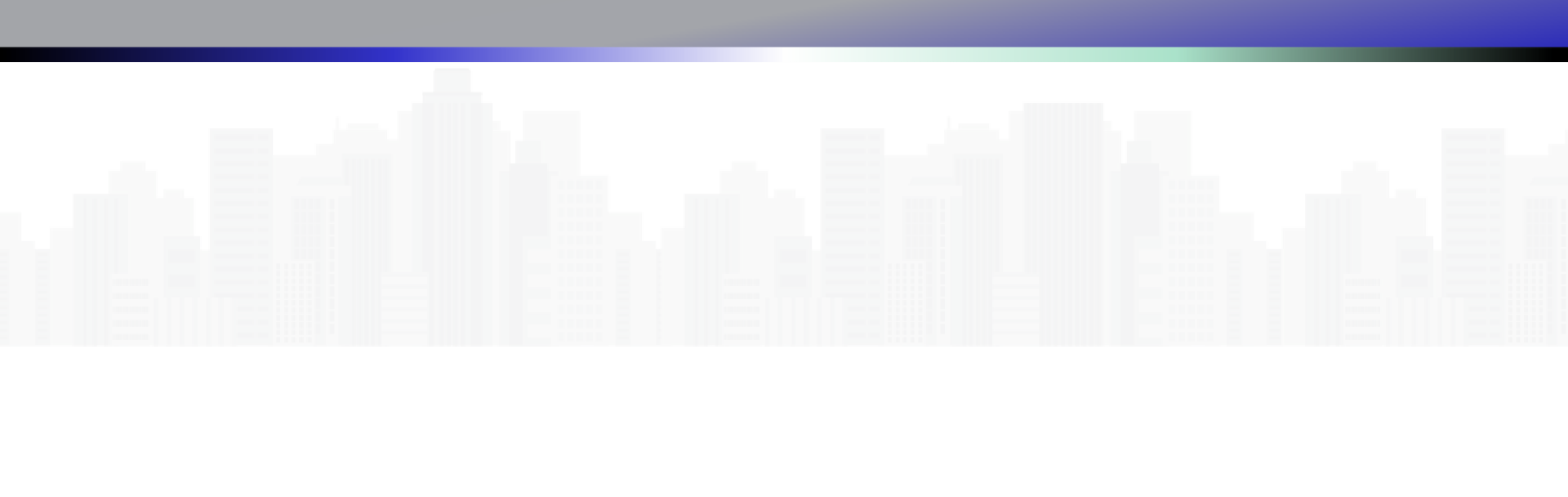 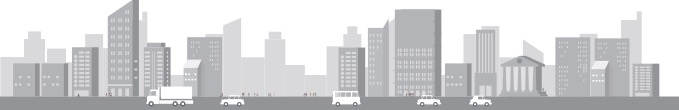 De prohibirse la subcontratación laboral, estaríamos  poniendo en riesgo el trabajo formal de más de 3 millones  de personas.
Riesgos para los Trabajadores	                    Impacto en la Economía del País
La mayoría de los trabajadores, 70%
perderían su contrato con seguridad
+social.
Disminución del pago a IMSS e 
INFONAVIT
Crecería un 60% la contratación por  honorarios y asimilados
Disminución del pago  de ISN y de IVA.
+
Crecimiento de un 10% de despidos,
informalidad y pago sin prestaciones..
Imposibilidad de cobro  de créditos del  INFONAVIT
En lugar de 20  millones en el IMSS  serían 17.
Aumento del Empleo informal 70%
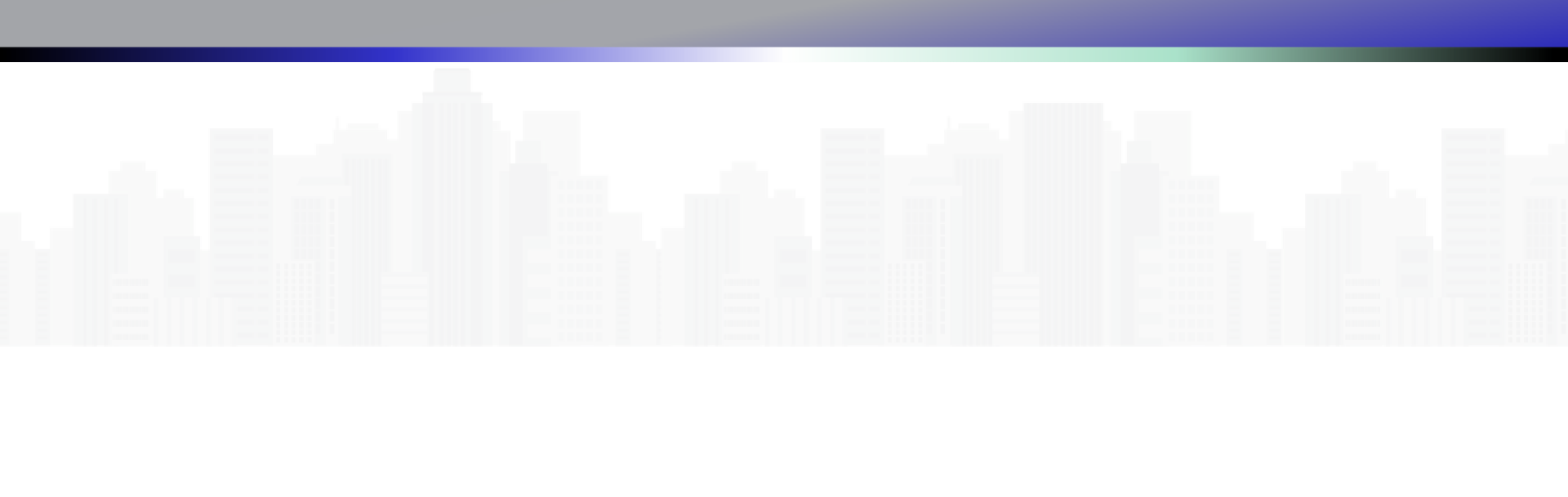 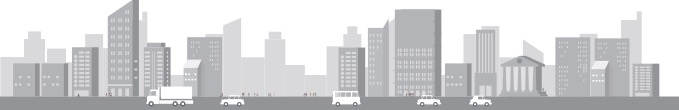 PROPUESTAS Y CONCLUSIONES
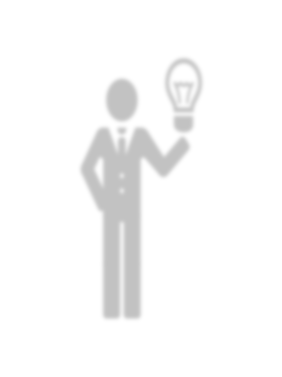 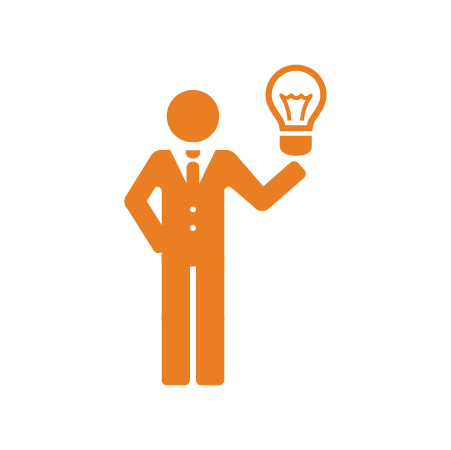 ¿Qué hacer para evitar que pierdan los  trabajadores su seguridad social y demás  prestaciones de ley. Es decir, para que sigan en  la formalidad?


Hay varias cosas que tienen que hacerse…
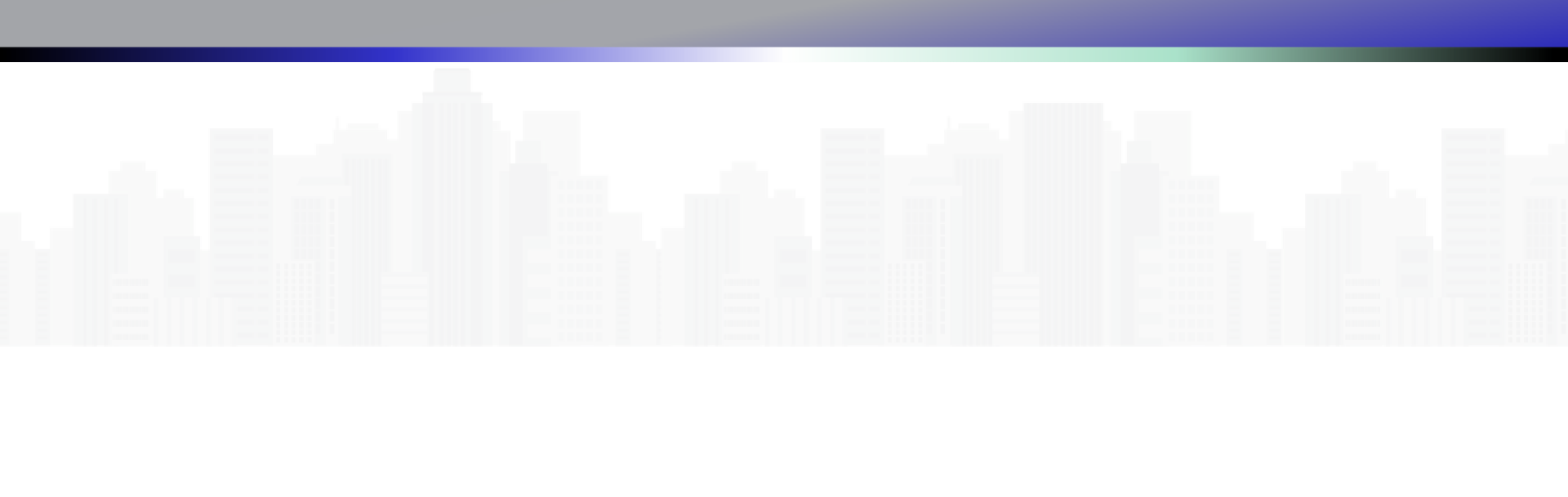 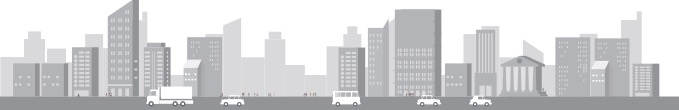 PROPUESTAS HACIA LA FORMALIDAD
Generalizar el pago de Seguridad  Social. Aunque la persona sea  contratada por :
Honorarios
Derechos de autor
Asimilados a Salarios.

Permitir y vigilar la subcontratación de  empleados temporales en la  formalidad, con su salario real, sin  limitar actividades.

Generar esquemas para garantizar la  permanencia de los empleados en el  IMSS y no permitir cortes de  antigüedad.
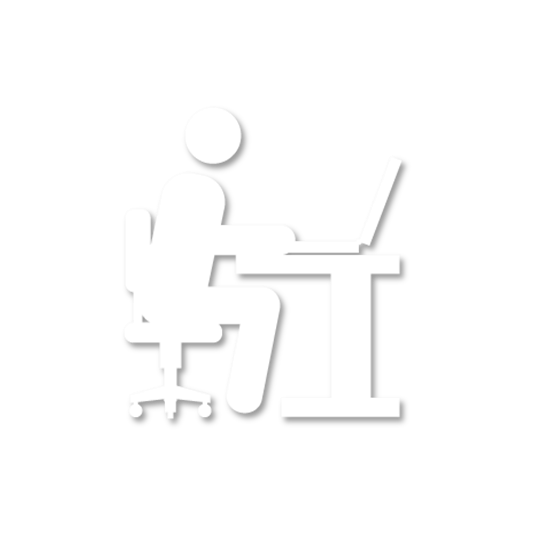 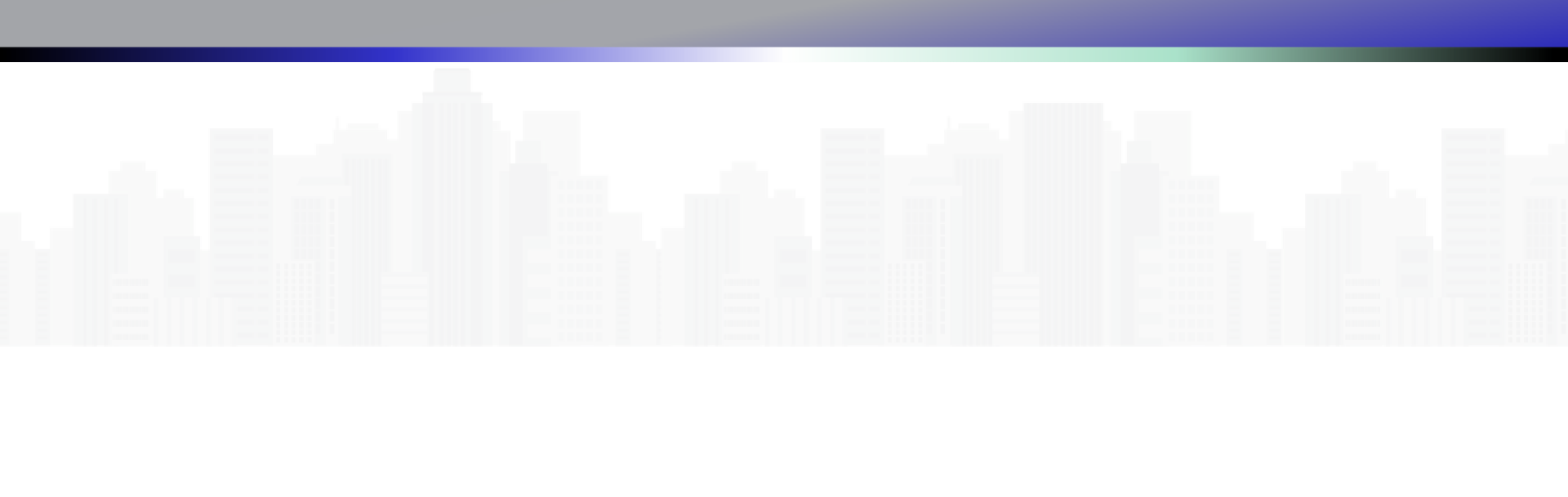 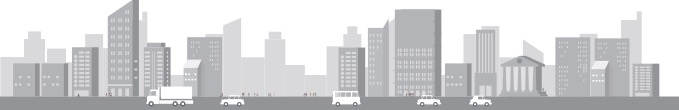 PROPUESTAS HACIA LA FORMALIDAD
No permitir la contratación de  empleados a través de  Sindicatos, Cooperativas y  esquemas que no pagan ISR.

Perseguir a los Evasores de  impuestos y a los que hacen  subregistro de sueldos.

Disminuir el % de pago de PTU  para que las empresas no  busquen eludirlo. (El  incrementarlo hace años  provocó la elusión).
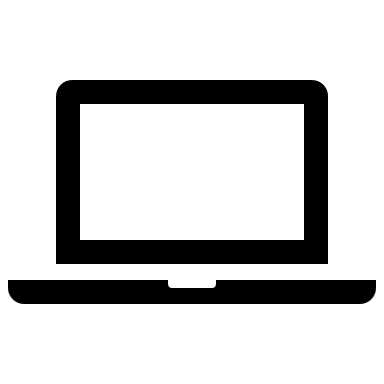 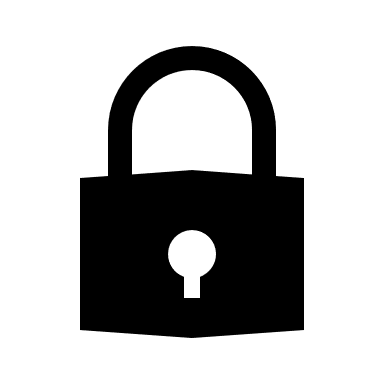 Conclusiones:
Lo que debe hacerse es combatir a los evasores y las
malas prácticas en materia laboral que atentan contra el  trabajo digno y formal.

Una regulación inadecuada, prohibiendo la subcontratación de personal afectaría a los trabajadores eventuales, a las Instituciones del Gobierno, a todos los Mexicanos y generaría mayor migración laboral hacia USA.

Se requieren no sólo reglamentos laborales para hacer cumplir la ley y el pago de impuestos y contribuciones. El tema es sobre  todo fiscal.
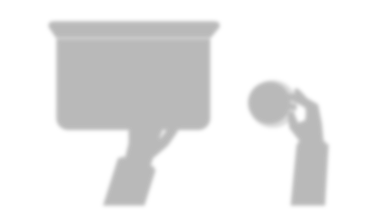 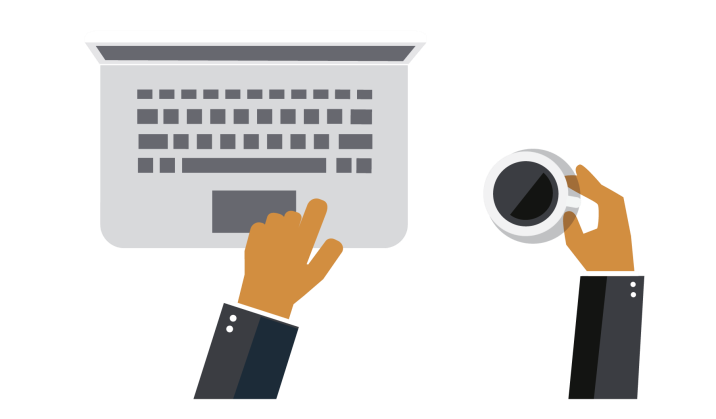 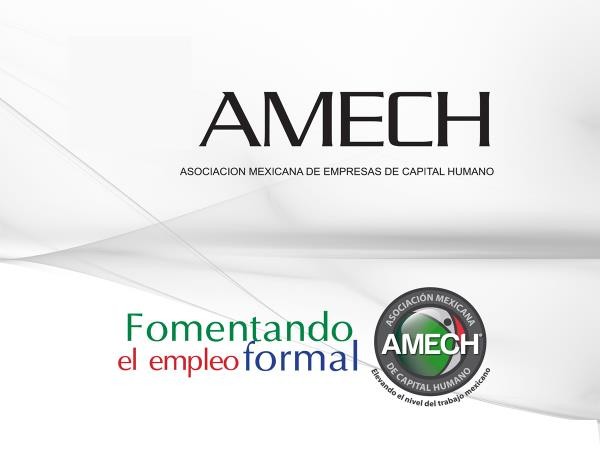 La Asociación Mexicana de Empresas de Capital Humano (AMECH) agrupa  a más de 100 razones sociales, las cuales dan empleo a más de 600 mil  personas al año. Las empresas de la AMECH invierten en el País más de 30  mil millones de pesos anualmente y aportan al IMSS más de 3 mil millones.  Todas las organizaciones socias son auditadas cada año para certificar que  sólo ofrecen empleo formal, no discriminan y apoyan la contratación de  personas en estado vulnerable.